Hagkvæmt íbúðarhúsnæði

á Ísafirði
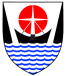 BO arkitektar – Plan 21 ehf
Björn Stefán Hallsson, arkitekt FAÍ, sími 663 9930Ólöf Guðný Valdimarsdóttir, arkitekt FAÍ, sími 866 1585
Ísafjarðarbær
Mikil hreyfing er á fólki til og frá sveitarfélaginu.

Það kallar á virkan leigumarkað.

224 íbúðir eru í eigu aðila sem ekki eiga lögheimili í sveitarfélaginu.

Byggingarkostnaður er hærri en söluverð íbúðarhúsnæðis.

Þörf er fyrir fjölbreytt búsetuúrræði fyrir breytilegar þarfir.

Ekki hefur verið byggt íbúðarhúsnæði á Ísafirði í áratug.
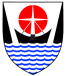 BO arkitektar – Plan 21 ehf
Björn Stefán Hallsson, arkitekt FAÍ, sími 663 9930Ólöf Guðný Valdimarsdóttir, arkitekt FAÍ, sími 866 1585
Ísafjarðarbær
Íbúum á aldrinum 65-90 ára hefur fjölgað um 36% á síðustu 18 árum.

Mikil eftirspurn er eftir íbúðum með þjónustu og/eða bættu aðgengi.

Þörf er fyrir búsetuúrræði fyrir 60 ára og eldri en margir þeirra búa í stórum einbýlishúsum.

Skortur er á hagkvæmu leiguhúsnæði til að mæta þörf yngra fólks og þeirra sem eru tekjulægri.

Fjölga þarf íbúðum í sveitarfélaginu til að fjölga búsetuúrræðum.
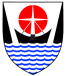 BO arkitektar – Plan 21 ehf
Björn Stefán Hallsson, arkitekt FAÍ, sími 663 9930Ólöf Guðný Valdimarsdóttir, arkitekt FAÍ, sími 866 1585
Ísafjarðarbær
63 íbúar með fötlun eru búsettir í Ísafjarðarbæ.

Af þeim eru 9 í íbúðarúrræði hjá Ísafjarðarbæ.

Fimm eru á biðlista með brýna þörf á búsetuúrræðum.

Aðeins eru þrjár sérhannaðar íbúðir fyrir fatlað fólk í eigu Fasteinga Ísafjarðar.

Frekari uppbygging er þörf - einnig eru framkvæmdir og virkur byggingariðnaður mikilvægur hverju samfélagi.
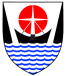 BO arkitektar – Plan 21 ehf
Björn Stefán Hallsson, arkitekt FAÍ, sími 663 9930Ólöf Guðný Valdimarsdóttir, arkitekt FAÍ, sími 866 1585
Ísafjarðarbær
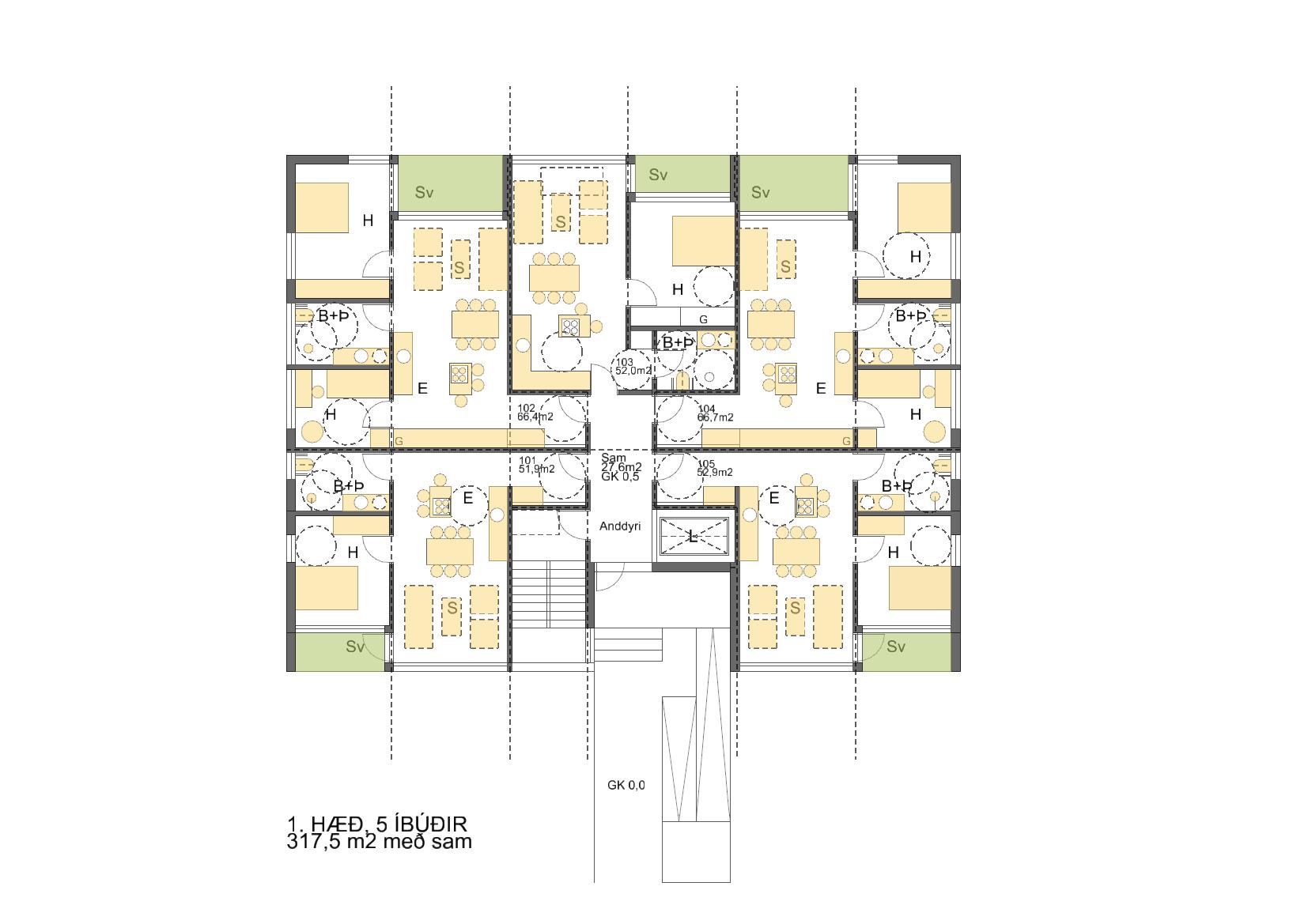 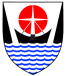 BO arkitektar – Plan 21 ehf
Björn Stefán Hallsson, arkitekt FAÍ, sími 663 9930Ólöf Guðný Valdimarsdóttir, arkitekt FAÍ, sími 866 1585
Ísafjarðarbær
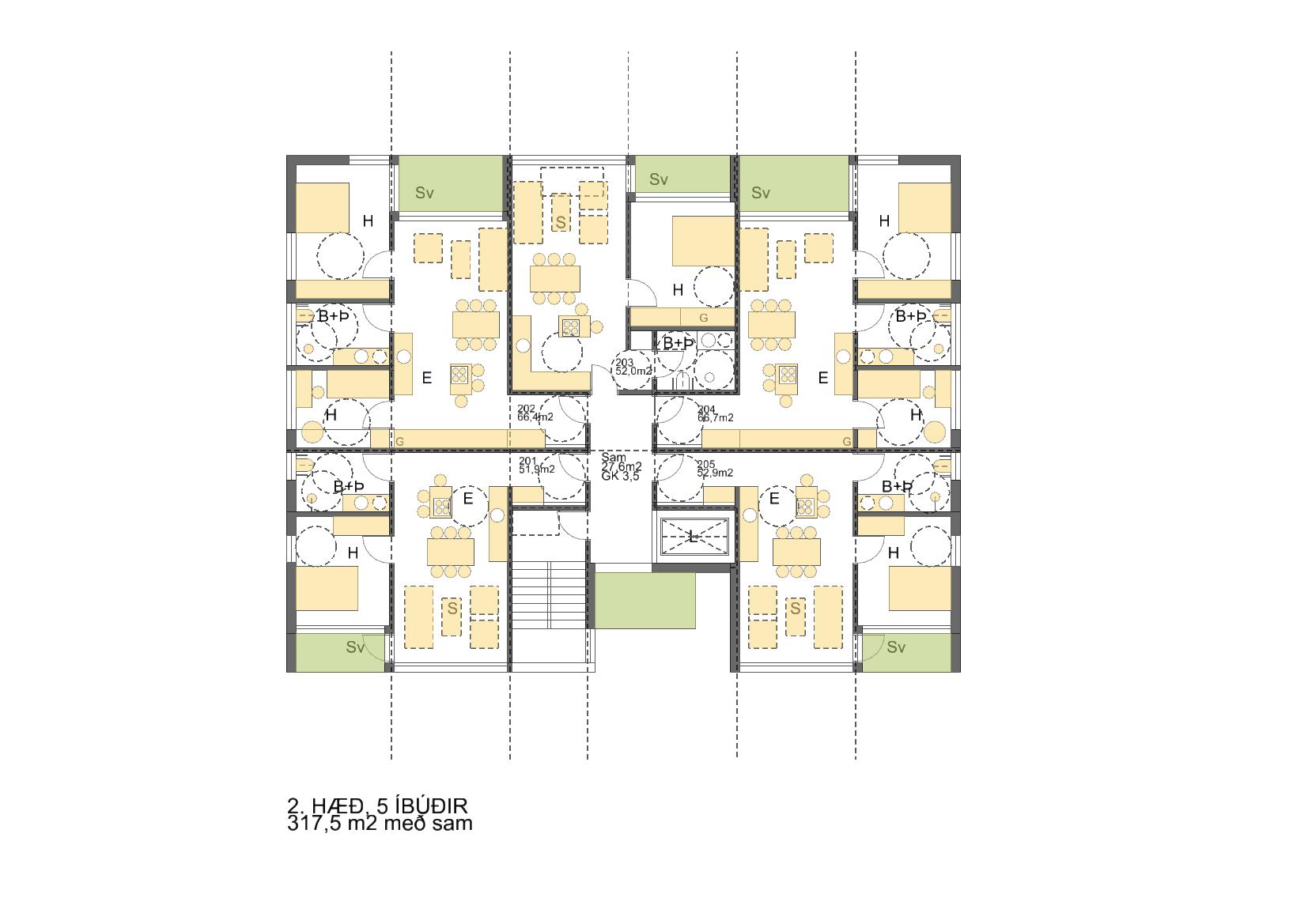 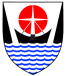 BO arkitektar – Plan 21 ehf
Björn Stefán Hallsson, arkitekt FAÍ, sími 663 9930Ólöf Guðný Valdimarsdóttir, arkitekt FAÍ, sími 866 1585
Ísafjarðarbær
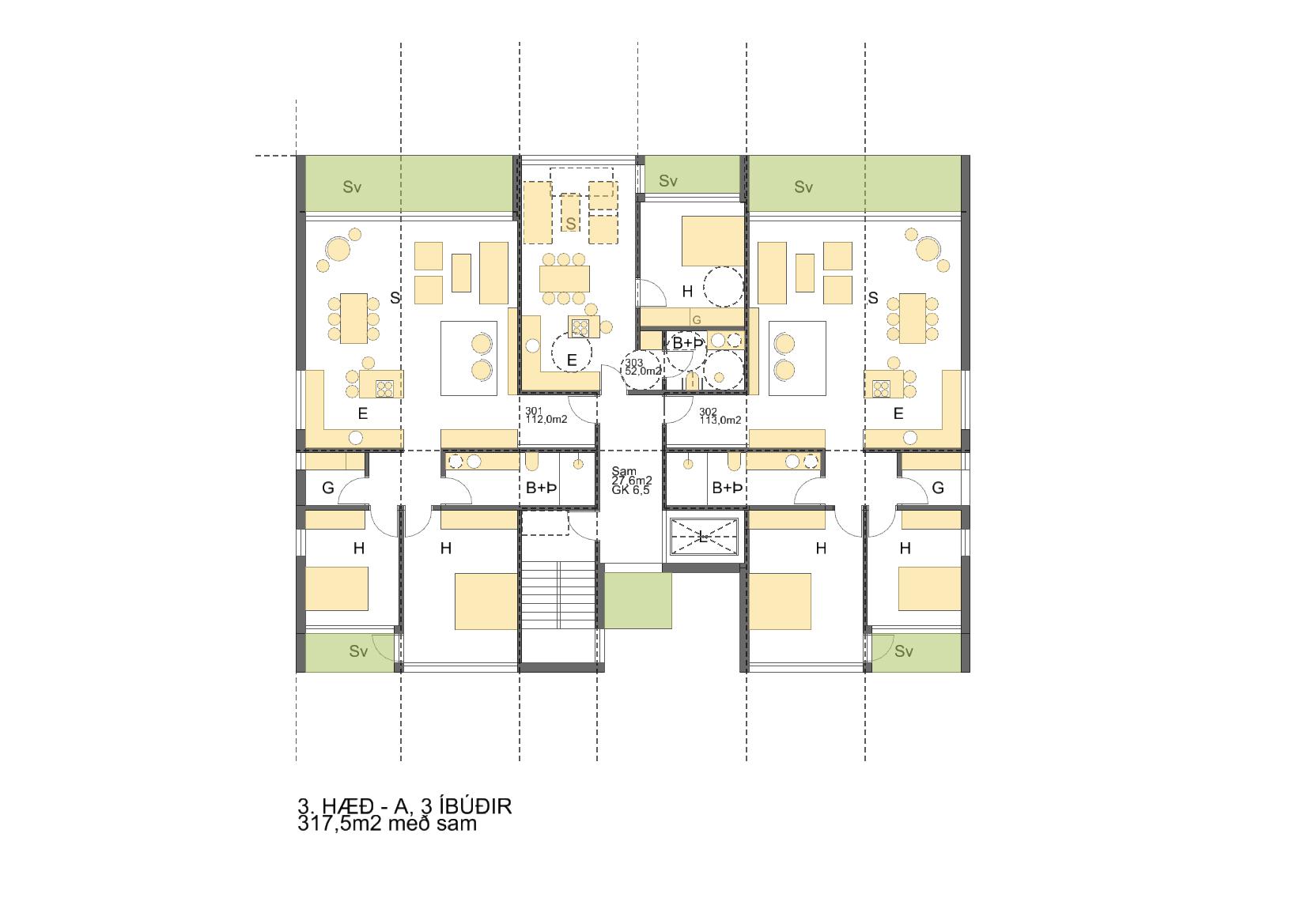 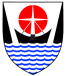 BO arkitektar – Plan 21 ehf
Björn Stefán Hallsson, arkitekt FAÍ, sími 663 9930Ólöf Guðný Valdimarsdóttir, arkitekt FAÍ, sími 866 1585
Ísafjarðarbær
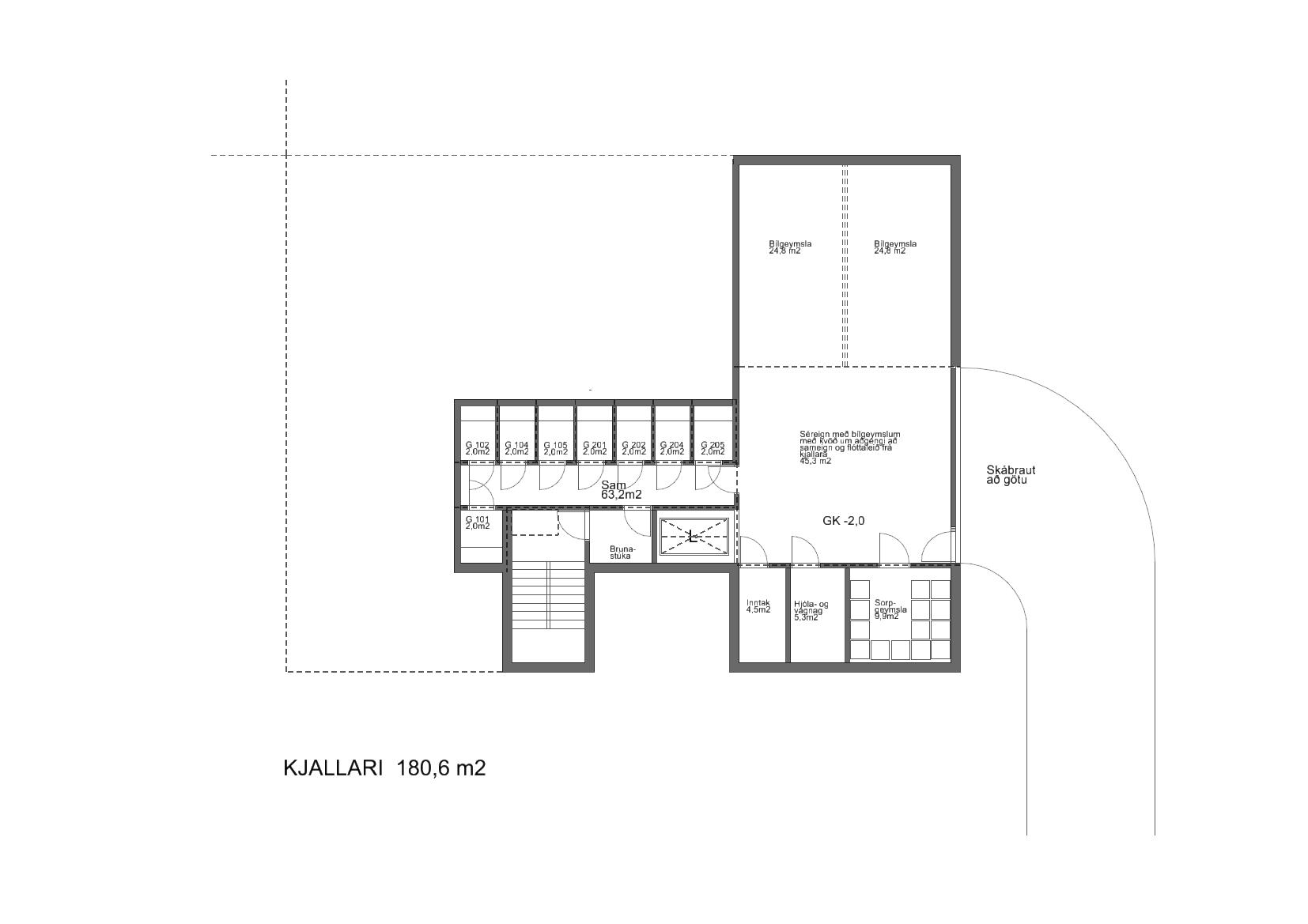 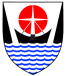 BO arkitektar – Plan 21 ehf
Björn Stefán Hallsson, arkitekt FAÍ, sími 663 9930Ólöf Guðný Valdimarsdóttir, arkitekt FAÍ, sími 866 1585
Ísafjarðarbær
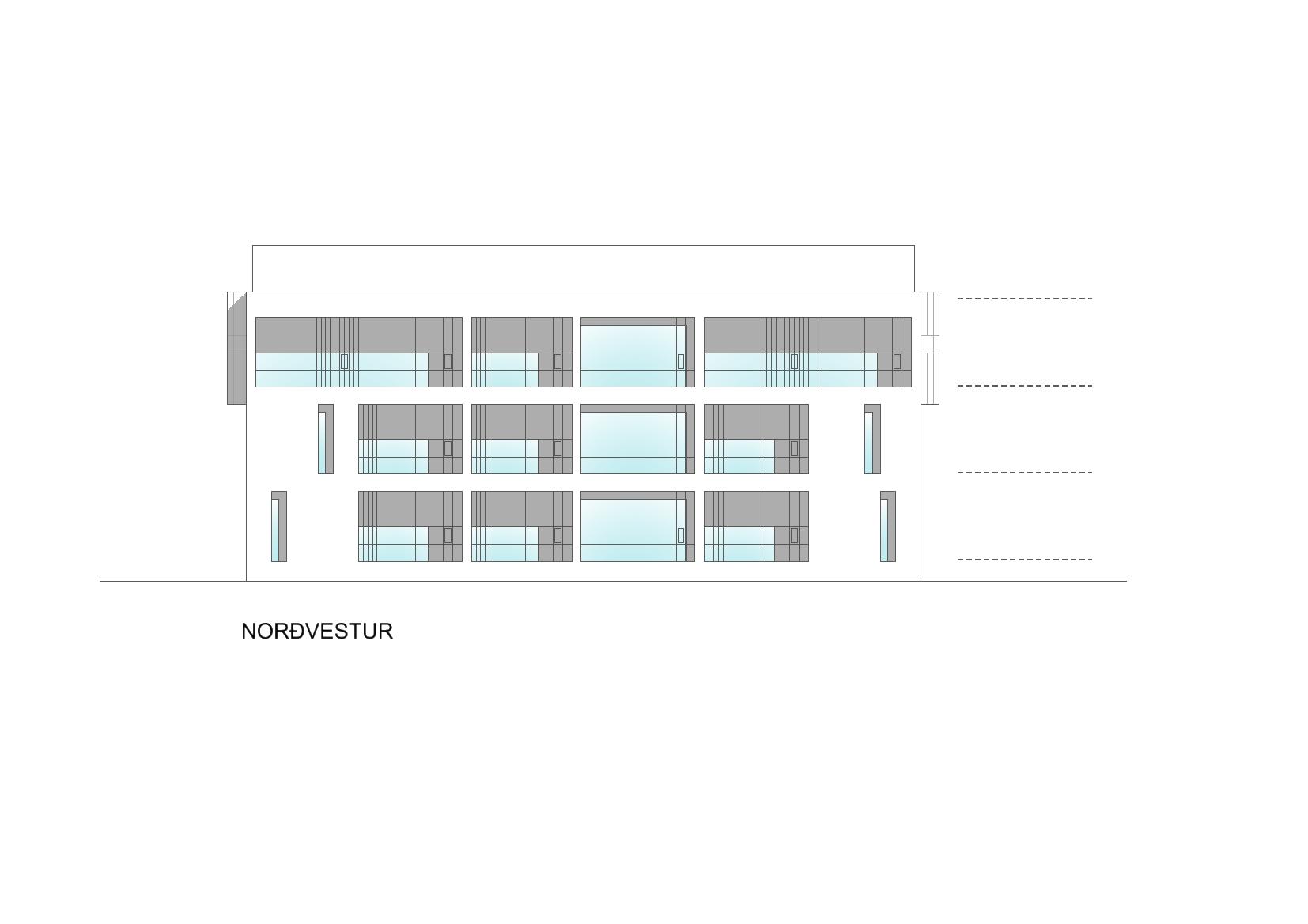 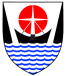 BO arkitektar – Plan 21 ehf
Björn Stefán Hallsson, arkitekt FAÍ, sími 663 9930Ólöf Guðný Valdimarsdóttir, arkitekt FAÍ, sími 866 1585
Ísafjarðarbær
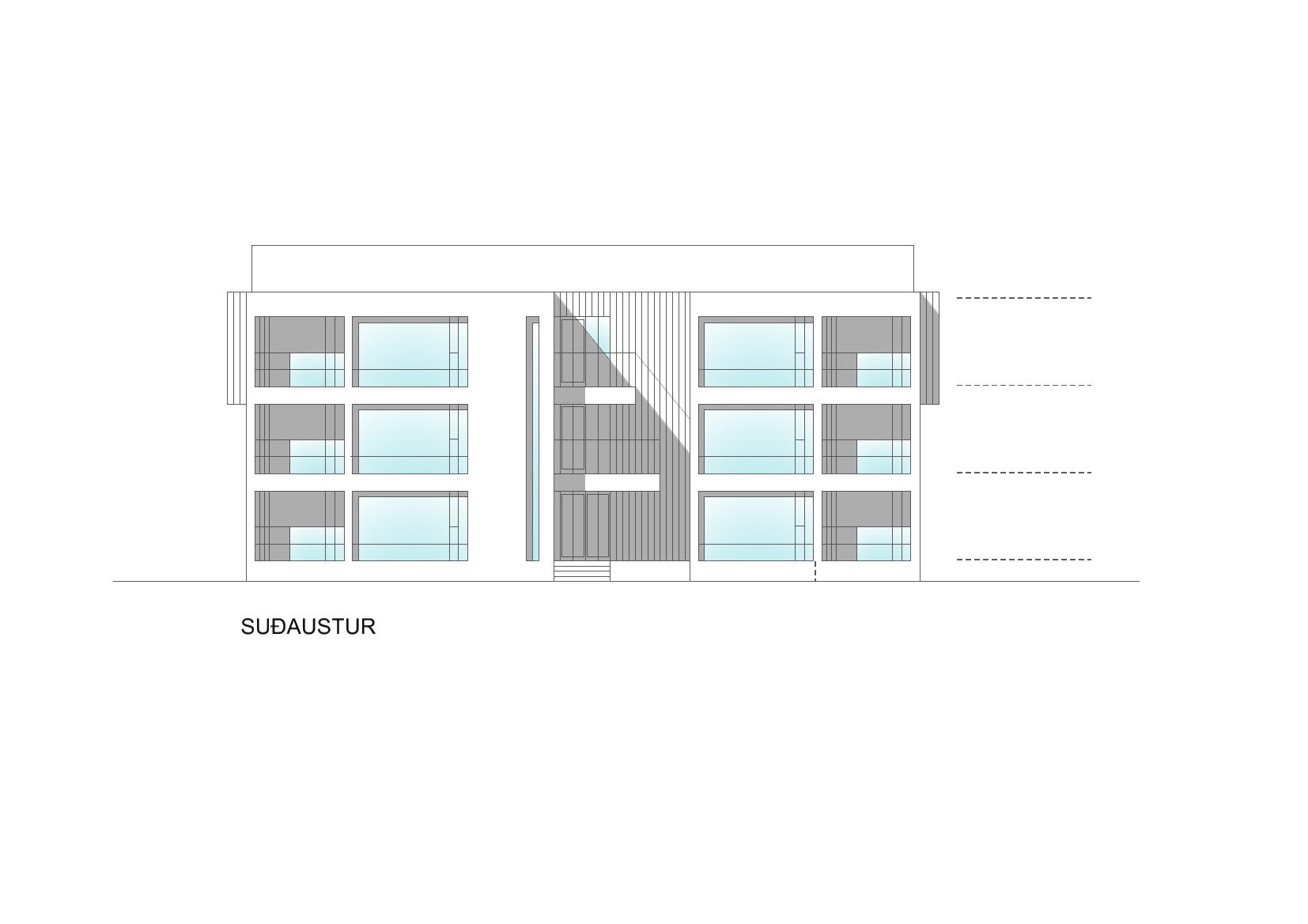 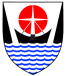 BO arkitektar – Plan 21 ehf
Björn Stefán Hallsson, arkitekt FAÍ, sími 663 9930Ólöf Guðný Valdimarsdóttir, arkitekt FAÍ, sími 866 1585
Ísafjarðarbær
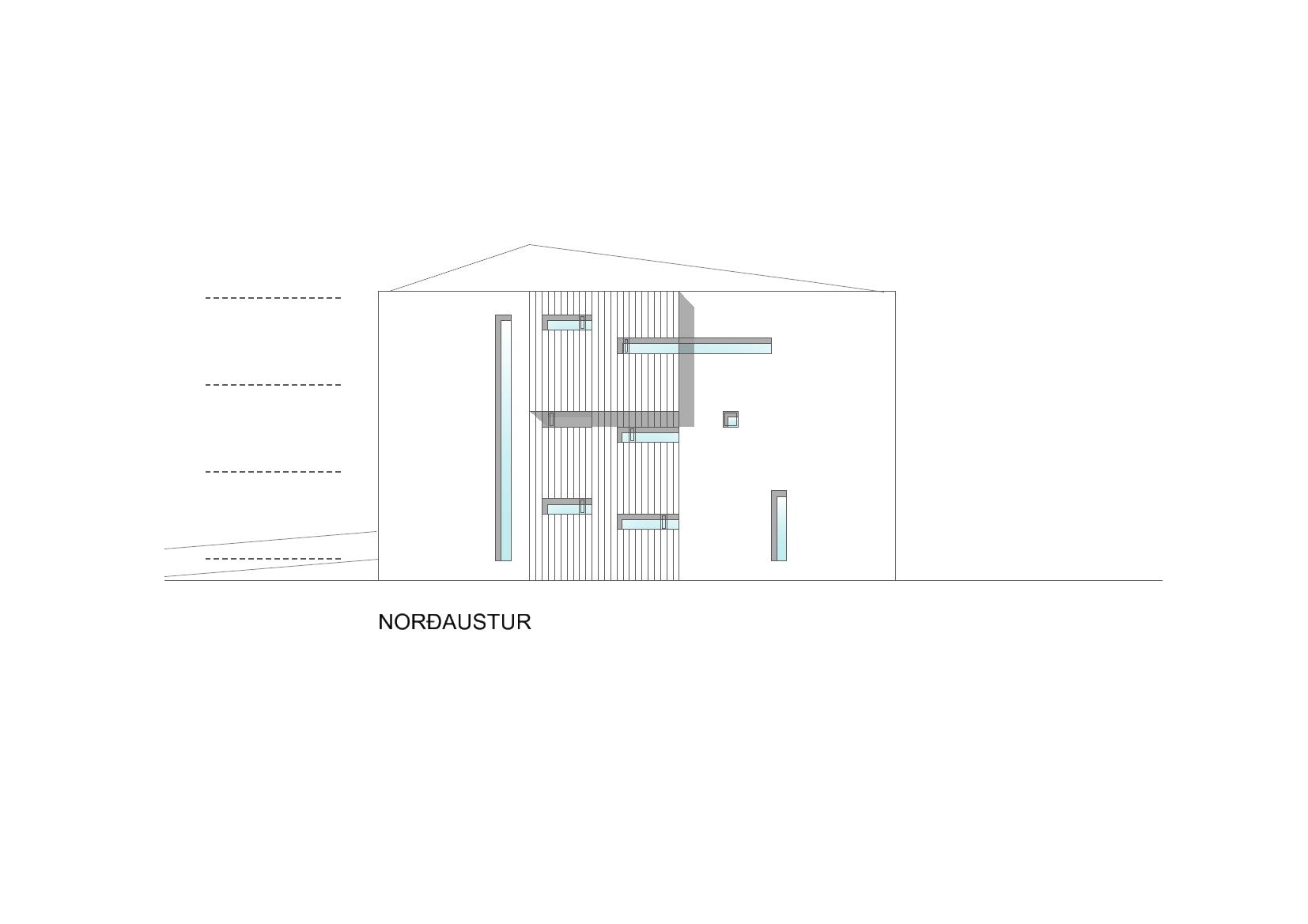 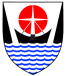 BO arkitektar – Plan 21 ehf
Björn Stefán Hallsson, arkitekt FAÍ, sími 663 9930Ólöf Guðný Valdimarsdóttir, arkitekt FAÍ, sími 866 1585
Ísafjarðarbær
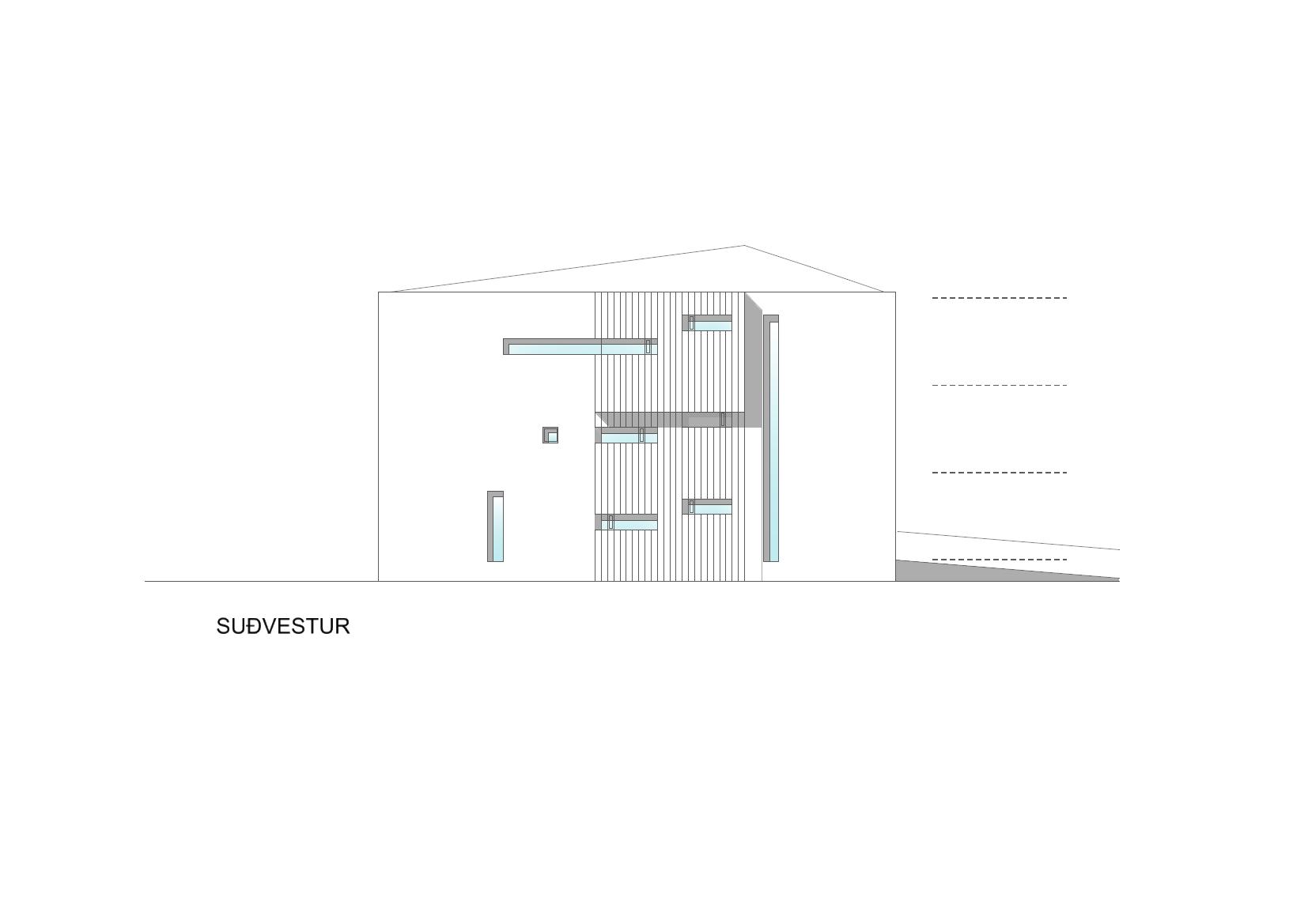 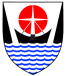 BO arkitektar – Plan 21 ehf
Björn Stefán Hallsson, arkitekt FAÍ, sími 663 9930Ólöf Guðný Valdimarsdóttir, arkitekt FAÍ, sími 866 1585
Ísafjarðarbær